The Accredited Employers Programme (AEP)
The Framework
 Shape your  ACC Review outcomes
Group work – plan for action
Employers can reduce  Work levy by up to 90% through the Accredited Employers Programme (AEP). This lets them manage their employees’ injuries by ‘standing in the shoes’ of ACC.
There are risks involved. AEP suits employers who pay an annual Work levy of over $250,000.
Framework is Under section 326C of the Accident Insurance Act 1998. Gazette 19 April 2000, Issue No 41
Stated requirements
Meet the ACC audit standards for workplace safety and be able to demonstrate an ongoing commitment to maintaining these standards
Demonstrate employee involvement in injury prevention and management process
Have active injury management procedures covering rehabilitation and return to work
Have systems and processes in place to ensure injured employees can access their legal entitlements
Demonstrate financial solvency
Be able to meet the claims data reporting and electronic transfer requirements.
Partnership Discount Plan where employers accept responsibility for payment of claims over a fixed period (1 or 2 years).Full Self-Cover Plan where employers assume financial liability at the end of the claims management period (2 to 5 years) in return for a greater premium discount.
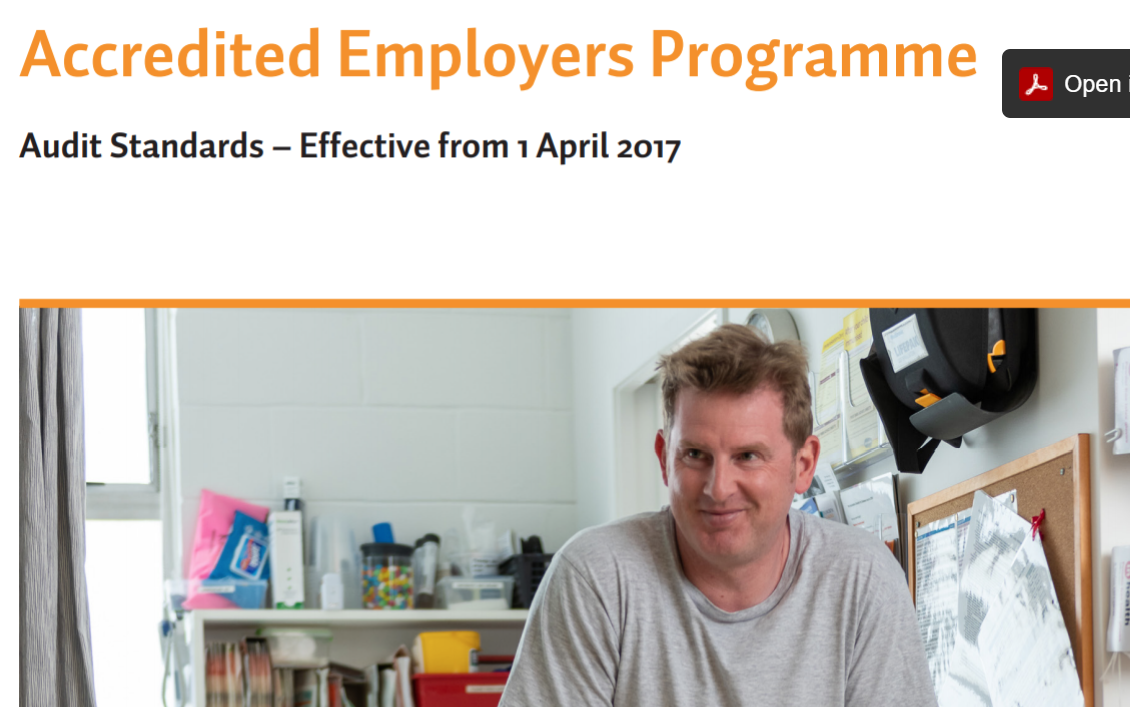 Shape your ACC –Review outcomes
opportunity  to grow health and safety leadership amongst accredited employers.
some features of the programme have not functioned as intended.
 indications that some programme objectives are not being achieved.
injury management outcomes are not as positive as expected. 
 satisfaction with injury, claims, and rehabilitation management for employees is low compared with ACC-managed work claims.
There are some positive outcomes. The programme currently delivers better return to work outcomes for employees and lower compensation costs than for those not part of AEP.
.
employees in AEP don't always feel they have adequate opportunities to influence their work environment. They want the opportunity to raise issues and contribute to solutions in injury prevention and see real change

Currently, the programme is not delivering consistent and positive outcomes for those employed by AEs when they have a work injury.

We found low employee satisfaction with the injury/claims/rehabilitation management process compared to non-work claims.
.
In some cases, employees may not report when they disagree about the way their claim or rehabilitation and return to work has been managed because of fears of the impact on their career
Some treatment providers feel that AEs and TPAs don't always act in the best interests of their employees. They see that AEs have a conflict of interest by trying to save money and provide appropriate rehabilitation and return to work pathways for their employees
Current data collected for the programme is incomplete and does not allow for effective benchmarking.
Auditors are frustrated that addressing recommendations for improvements (especially for critical risks) isn't mandatory
ACC response to the review
streamlining  internal processes and making some initial improvements to how ACC administers the programme
improving the quality of our data by reviewing the data and identifying new data collection requirements
made changes to data collection that will allow  to survey a wider range of workers for Customer Satisfaction Survey 
identified further data improvements which expected to be in place  early 2022 
 
changes to the Framework are made by the Minister for ACC in consultation with stakeholders. We do not currently have a date for when this consultation will take place, however we will notify all stakeholders when we have a timeline for this.
Main points of E tū submission
ACC must give a clear message that membership is a privilege that can be withdrawn if performance is unsatisfactory

Workers and unions should have a greater say whether  a company should remain in the scheme

Company needs to provide more evidence of real injury prevention 
and worker participation in decision making

A credible disputes process with union involvement
Group work
What would be required to make the scheme perform as intended?




How would we go about achieving this?